Social Media strategies.Metrics.Class 5, Decoding Social Media
News
SM strategies
Metrics  
Break
Student presentations and discussion
Next steps
The perils of social media as a career
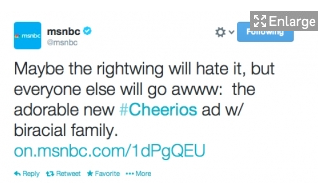 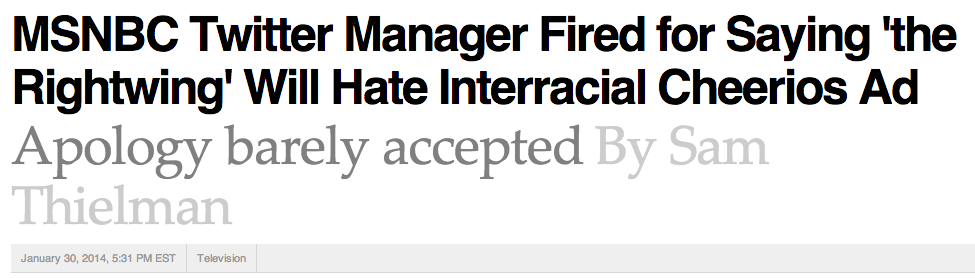 [Speaker Notes: http://www.adweek.com/news/television/msnbc-twitter-manager-fired-saying-rightwing-will-hate-interracial-cheerios-ad-155367]
Content is king – inspiring bloggers
http://www.jonloomer.com/  FB focus
http://www.razorsocial.com/blog/ analytics
http://socialmouths.com/blog/ applied
http://www.postplanner.com/blog/ tactical
http://dustn.tv/ story-telling
http://dannybrown.me/blog/ content
http://kimgarst.com/blog/ tactical
http://jennstrends.com/ tools
http://topdogsocialmedia.com/blog/ news
http://simplymeasured.com/blog/ metrics
[Speaker Notes: http://www.socialmediaexaminer.com/top-10-social-media-blogs-2014-winners/]
“..to produce great content and get people involved you have to make a connection and be attentive and observant (as he put it, think like you are first date!)”
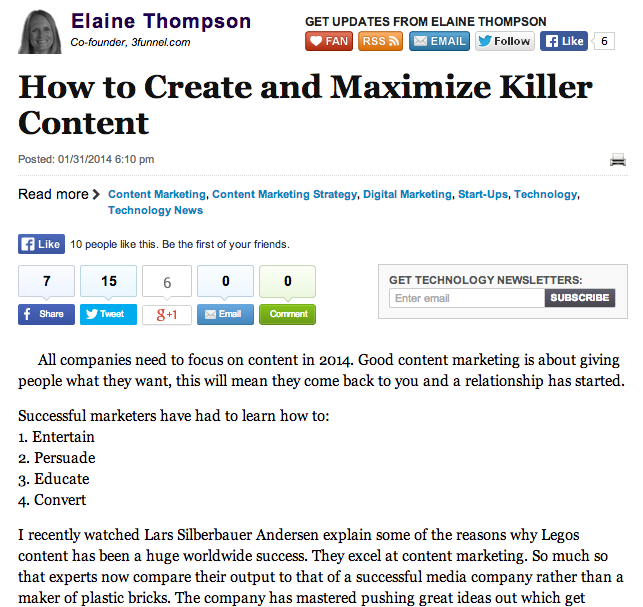 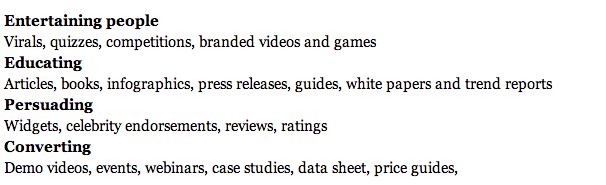 [Speaker Notes: http://www.huffingtonpost.com/elaine-thompson/how-to-create-and-maximis_b_4652414.html]
Superbowl social media review
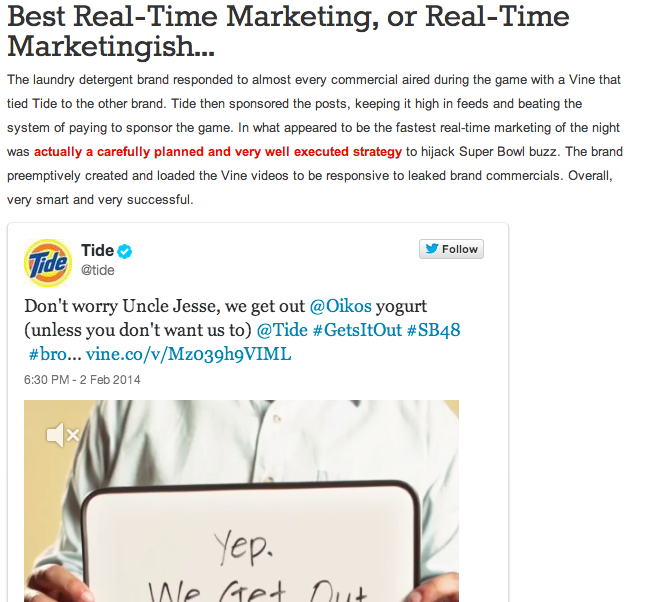 What worked, what didn’t? From advertisers and non advertisers!

Tide in focus:
Vine & Twitter combo
[Speaker Notes: http://firstwefeast.com/eat/social-media-highs-lows-super-bowl-xlviii/

http://www.adweek.com/news/technology/tide-will-try-hijack-butterfingers-super-bowl-spot-vines-155435]
Not all commentators agree on what worked
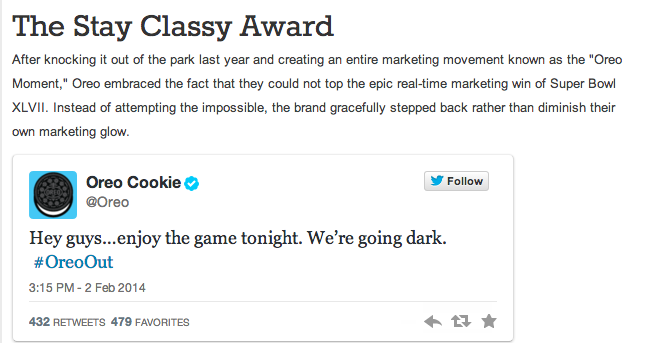 Ignitesocialmedia.com
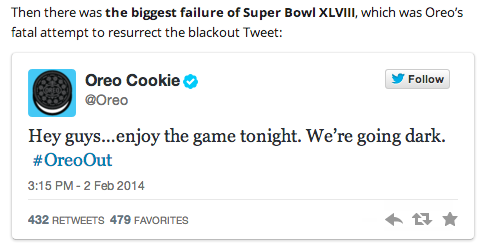 Firstwefeast.com
Context for strategies in SM
In c3 we covered POST
Audience (people)
Objectives

To-day: social media strategies
Social Media Strategies 1
Monitoring
Responding
Conversing
Amplifying
Building and sharing
Stimulating user generated content (UGC)
Helping the community to support itself
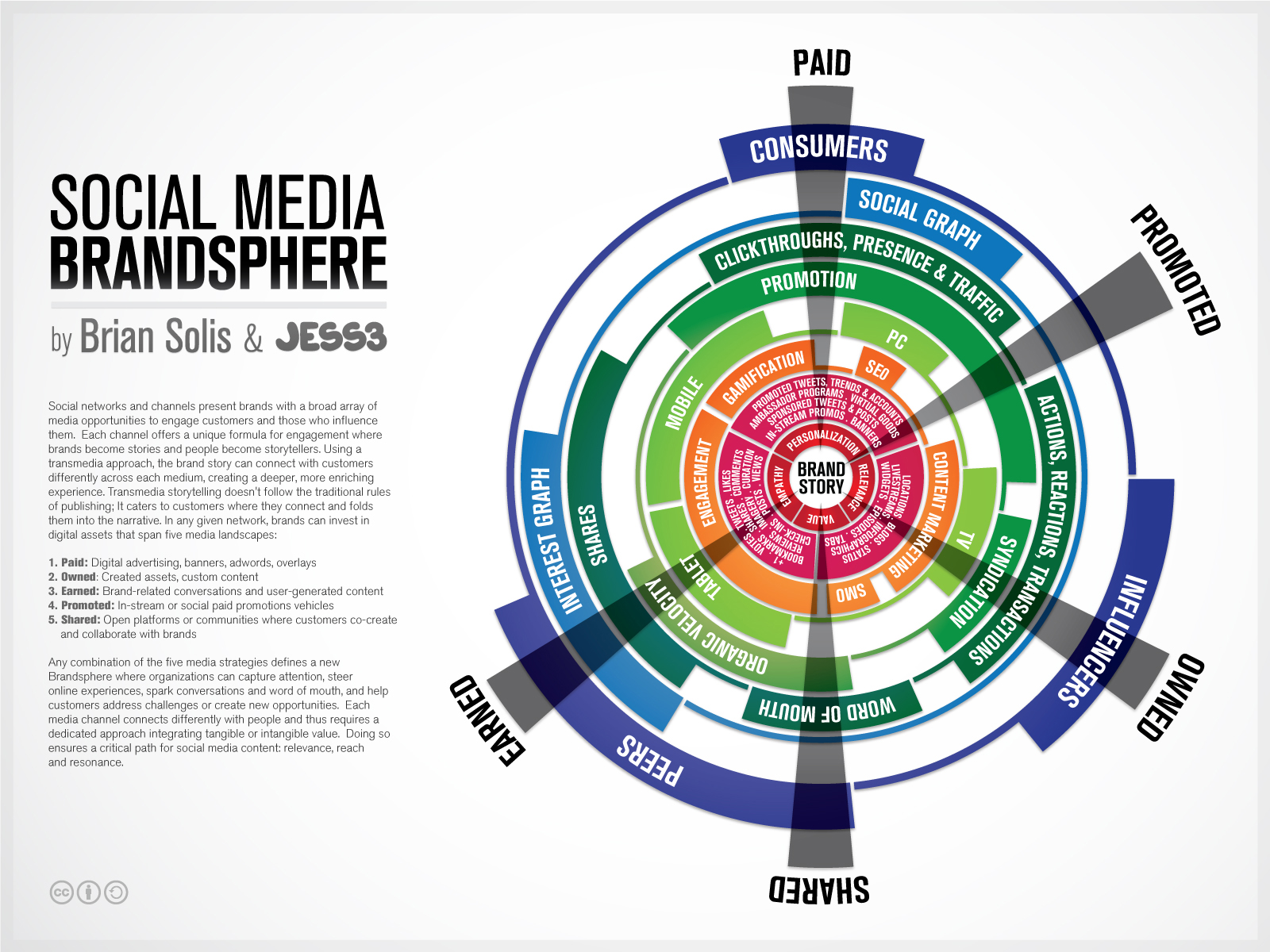 Leveraging and combining “paid, owned & earned.”
[Speaker Notes: What do we mean by responding, engaging, amplifying and]
Monitoring
Approaches to monitoring
Reasons to monitor
Possible outcomes
Good and bad practice

Triage methodology
Manual vs. semi-automated
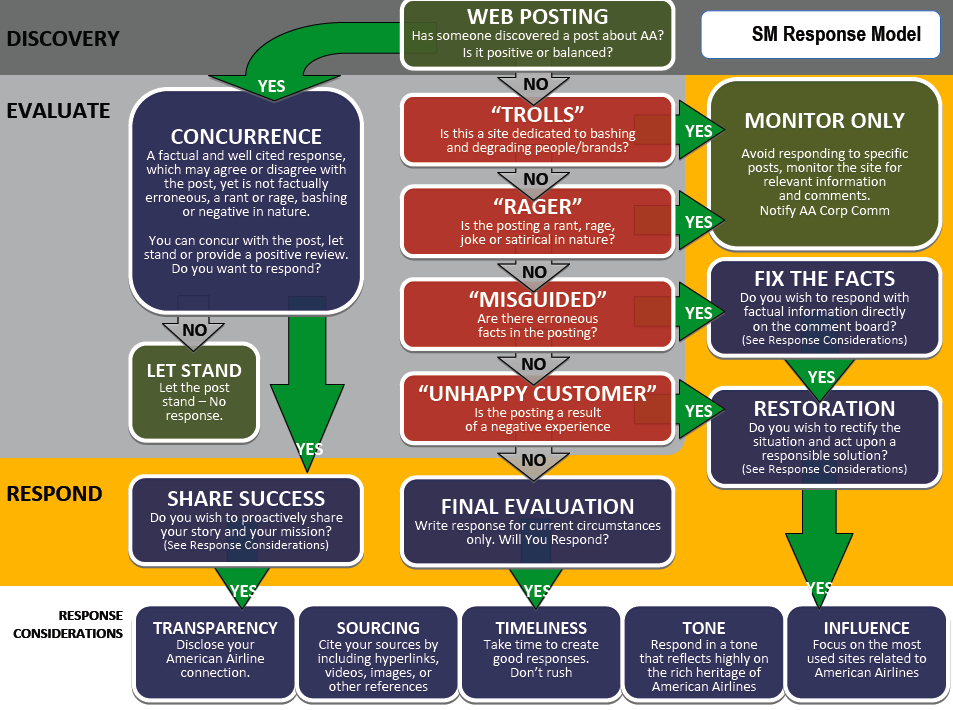 Social media “triage”
Take reasonable action to fix issue and let customer know action taken
Positive
Negative
Yes
Yes
No
Assess the message
Do you want to respond?
Evaluate the purpose
Does customer need/deserve more info?
No Response
Yes
Unhappy Customer?
Yes
Are the facts correct?
Gently correct the facts
No
No
No
Can you add value?
DedicatedComplainer?
Yes
Are the facts correct?
Yes
No
No
Yes
Respond in kind & share
Thank the person
Comedian Want-to-Be?
Is the problem being fixed?
Explain what is being done to correct the issue.
Yes
No
Yes
This framework was built using the USAF Blog Triage.  (Added this attribution post webinar)
From Slideshare public view, Altimeter Group.
Let post stand and monitor.
[Speaker Notes: http://www.slideshare.net/jeremiah_owyang/social-strategy-gettingcompanyreadyapr14final]
Responding
Types of response to audience comments
Reasons to respond
Possible outcomes
Good and bad practice

Tip: refer back to the “triage” monitoring chart which is the step before responding
Conversing
Types of conversation – (multiple exchanges)
Reasons to converse
Possible outcomes
Good and bad practice
Amplifying
What do we mean by “amplifying” a user message?
Why do it?
When?
How?
Good and bad practice.
Building and Sharing
How is “building and sharing” different from “amplifying?”
Significance?
Good examples.
Stimulating User Generated Content
When might you want to do this?
Why?
How?
Pitfalls?
Good examples.
Engaging audiences in social conversations
What are the similarities and differences in approaches from journalism and business in facilitating community content conversations – and what can they learn from each other?
Mixed student teams. 10 mins to work on this and then 10 mins of facilitated discussion.
Social Media Strategies 2 – a further dimension to aid planning
RaDaR
Reach
Depth
Relationship

Within your target audiences think about their loyalty or “stage in the journey” with you. This will influence the specific SM strategies that you choose to use.
Integrate Social into your Marketing RaDaR, Aug 7th 2013, Forrester
[Speaker Notes: http://www.forrester.com/Integrate+Social+Into+Your+Marketing+RaDaR/fulltext/-/E-RES73881?objectid=RES73881]
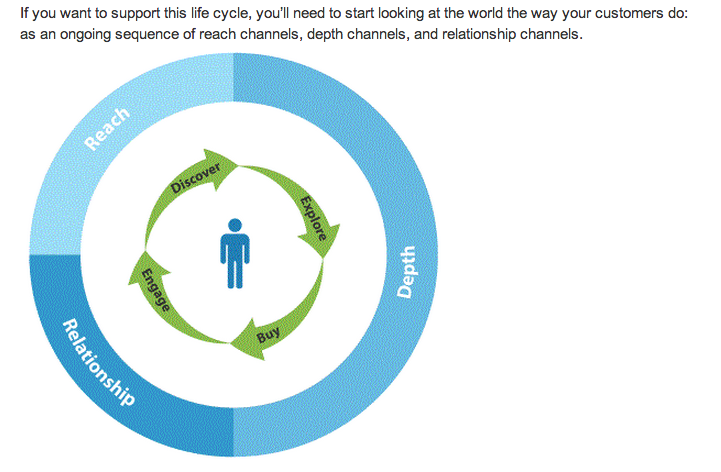 Forrester
(link in 
Speaker notes)
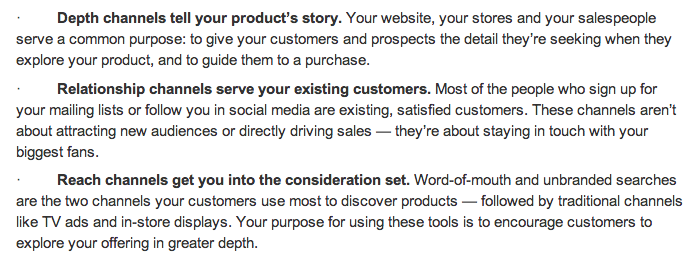 [Speaker Notes: http://www.forrester.com/Integrate+Social+Into+Your+Marketing+RaDaR/fulltext/-/E-RES73881?objectid=RES73881]
[Speaker Notes: http://www.forrester.com/Integrate+Social+Into+Your+Marketing+RaDaR/fulltext/-/E-RES73881?objectid=RES73881]
Exercise: although these concepts are presented from a commercial
perspective they have high relevance to the media and non-profit SM
situation.

What are the implications for planning for your client?
Where will you focus and why?
Are these dashboards useful?
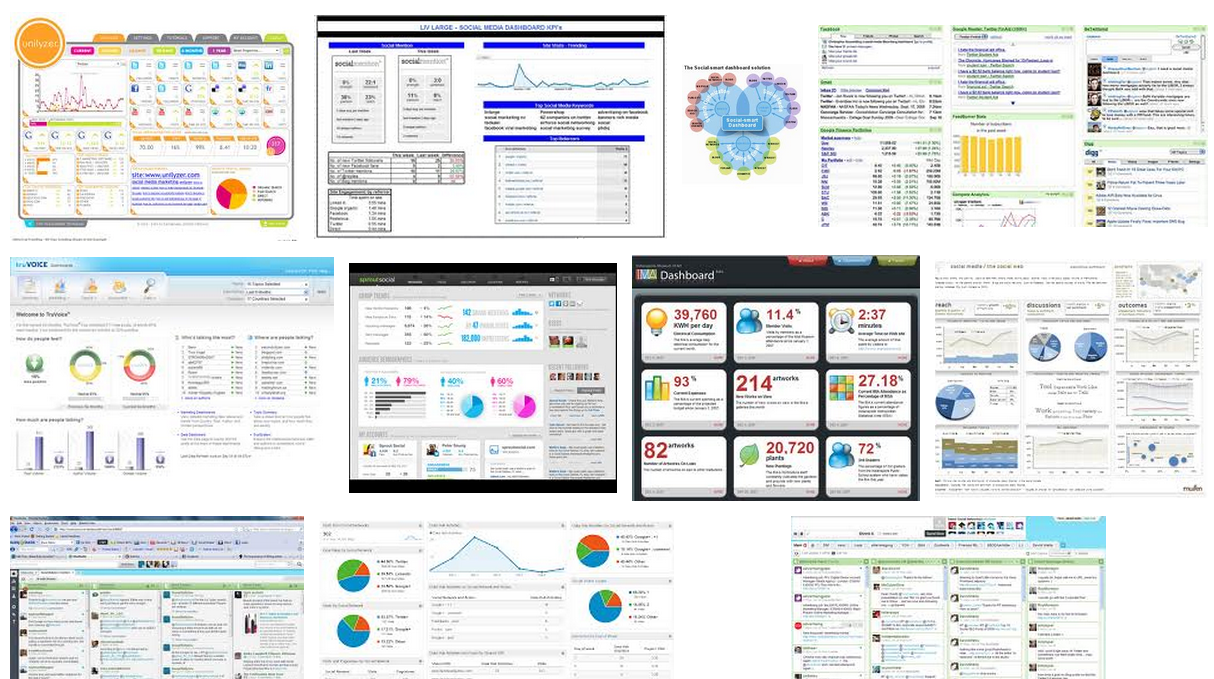 [Speaker Notes: What do you want in a dashboard?]
Metrics & Performance Dashboards
What to measure?
Easy versus useful.
How to measure it?
Direct and combination. Ratios & comparisons.
How to report it to different stakeholders?
Different people want different information. Who wants what and why?
ROI vs. ROO.
Return on investment ($) vs. Return on Objective.
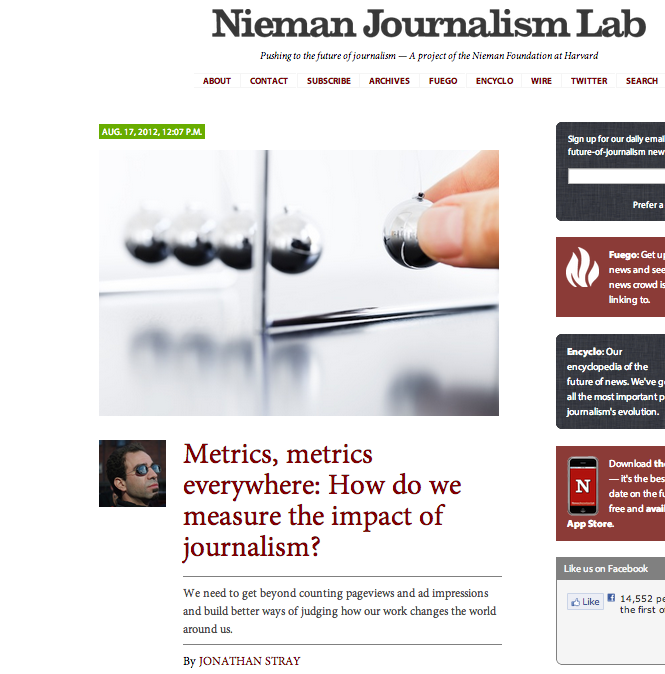 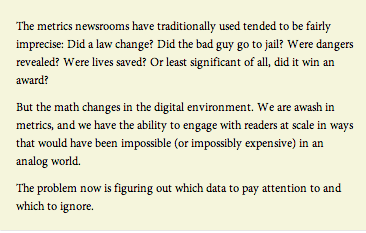 [Speaker Notes: http://www.niemanlab.org/2012/08/metrics-metrics-everywhere-how-do-we-measure-the-impact-of-journalism/]
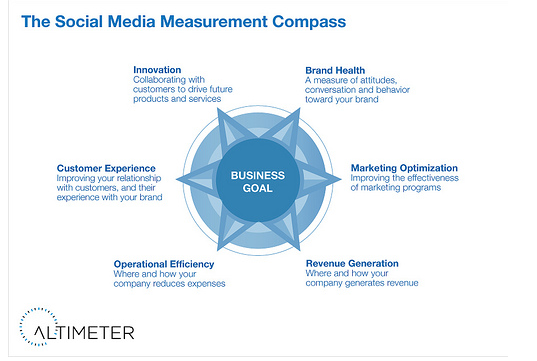 Substitute “customer
for “audience”
Which are most applicable
to your client?
[Speaker Notes: http://www.web-strategist.com/blog/2011/08/12/open-research-a-framework-to-social-analytics/]
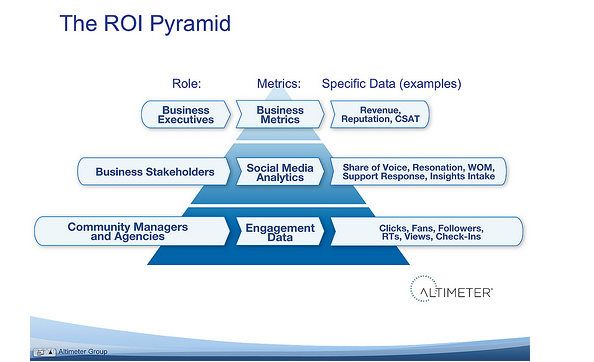 [Speaker Notes: http://www.web-strategist.com/blog/2010/12/13/framework-the-social-media-roi-pyramid/]
Metrics and Performance Dashboards
What will you measure and why?
What will you choose not to measure?
How will you use what you measure for reporting to different stakeholder groups?
Exercise in project teams: 10 mins to work on this and then 10 mins of facilitated discussion.
SM platform assessment- a continually growing list – get used to needing to review
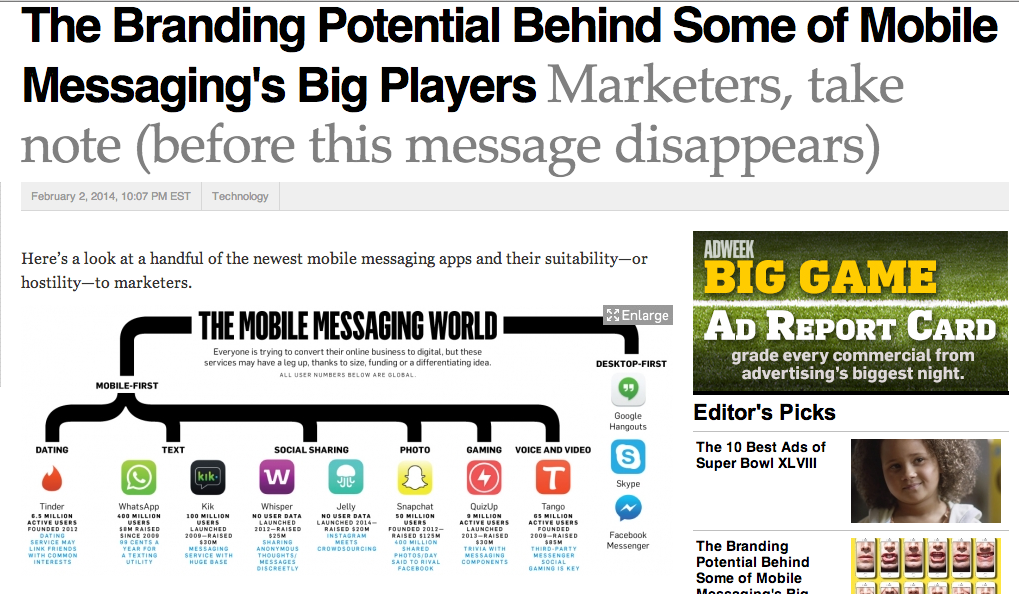 [Speaker Notes: http://www.adweek.com/news/technology/branding-potential-behind-some-mobile-messaging-s-big-players-155421?page=2]
Presentations on social tools
Exercise based on initial 4 student presentations -  
Which audiences, objectives and strategies would these platforms work well for? And which would they work less well for? Why?
Next steps
Client project proposals and feedback
Class 6 (Feb 11th)
Week 7 – no class – reading week
Week 8: applied class on client projects